Financial Mathematics
First proof of Black-Scholes
1
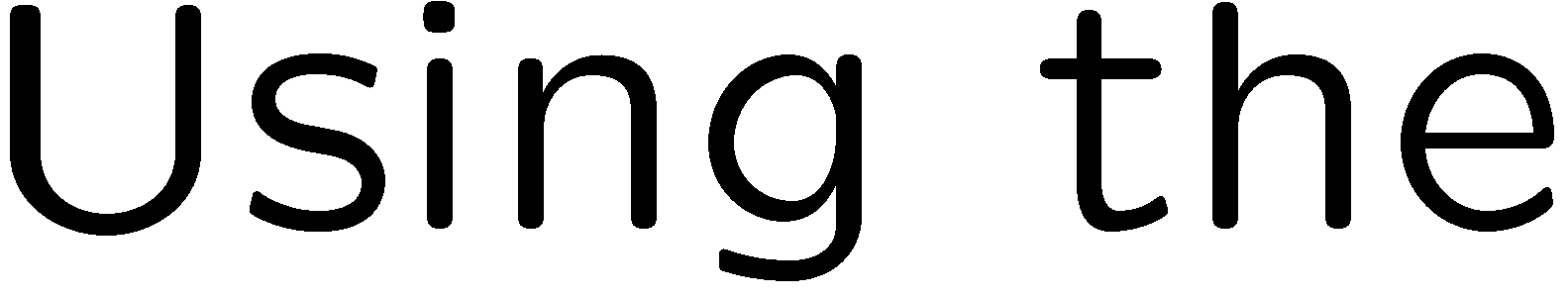 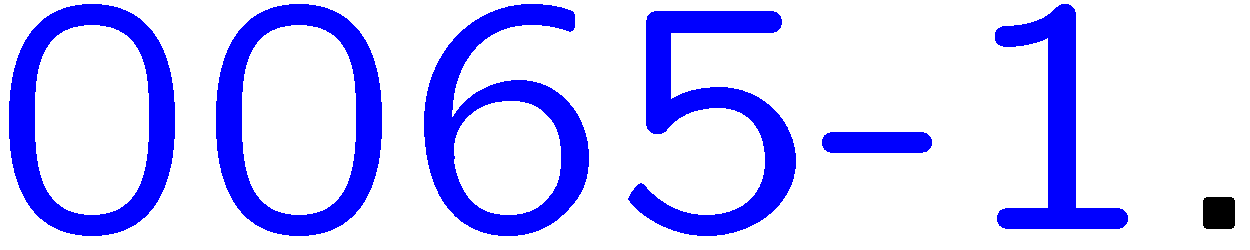 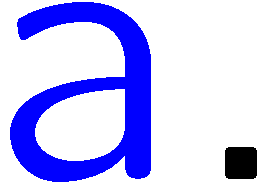 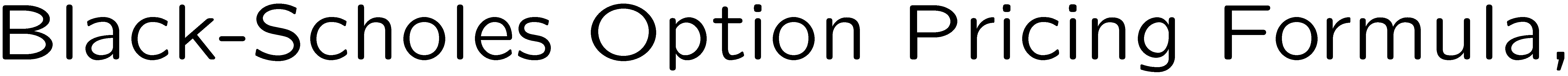 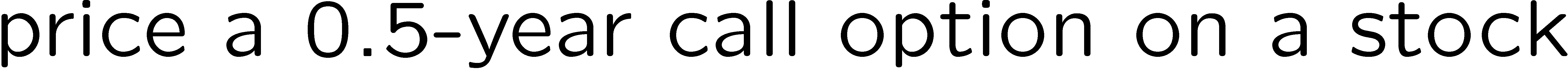 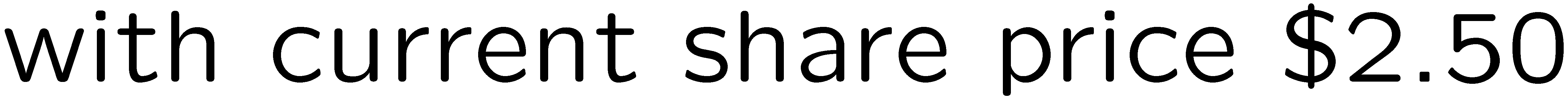 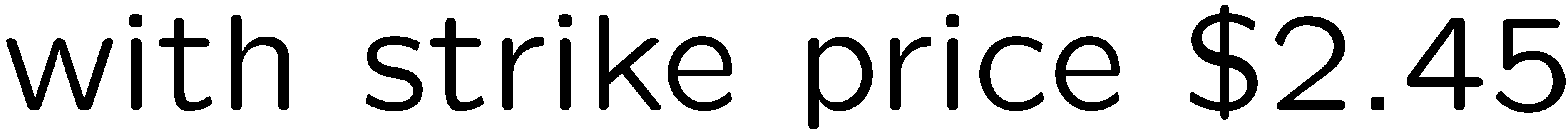 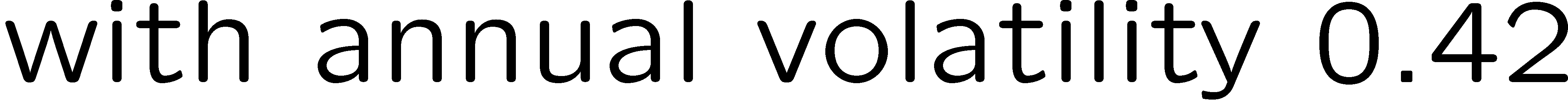 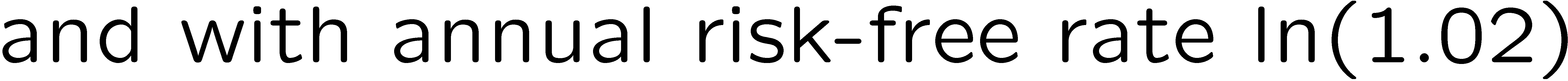 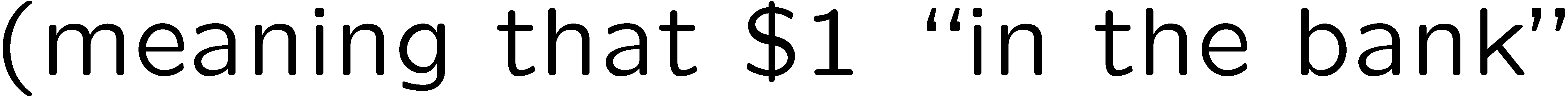 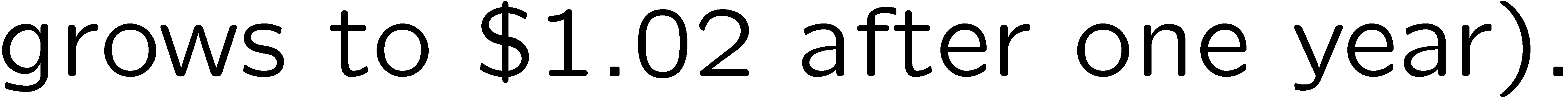 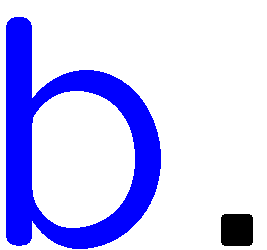 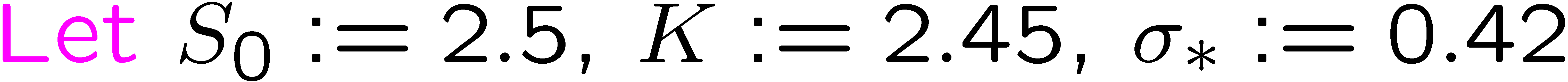 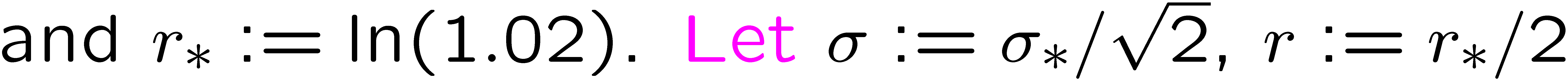 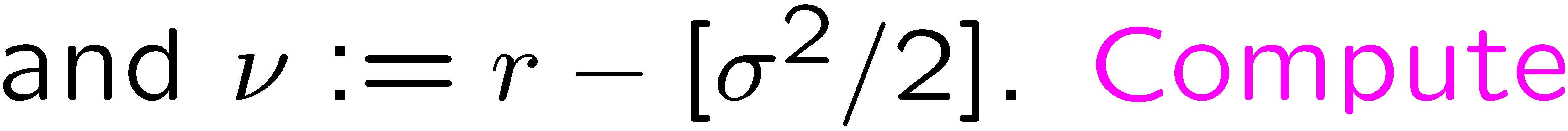 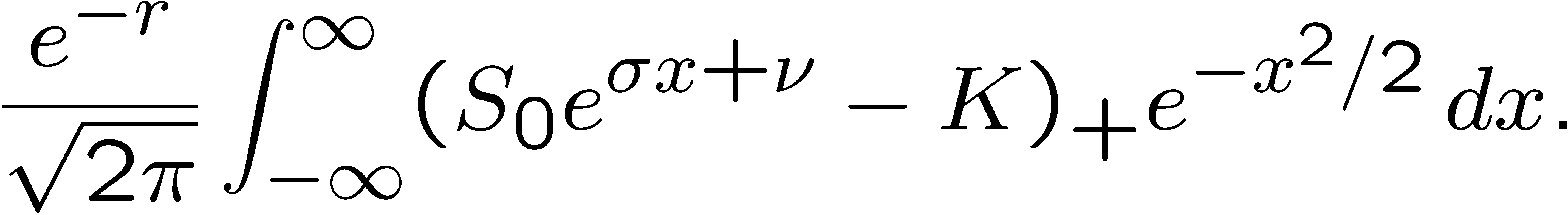 2